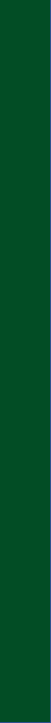 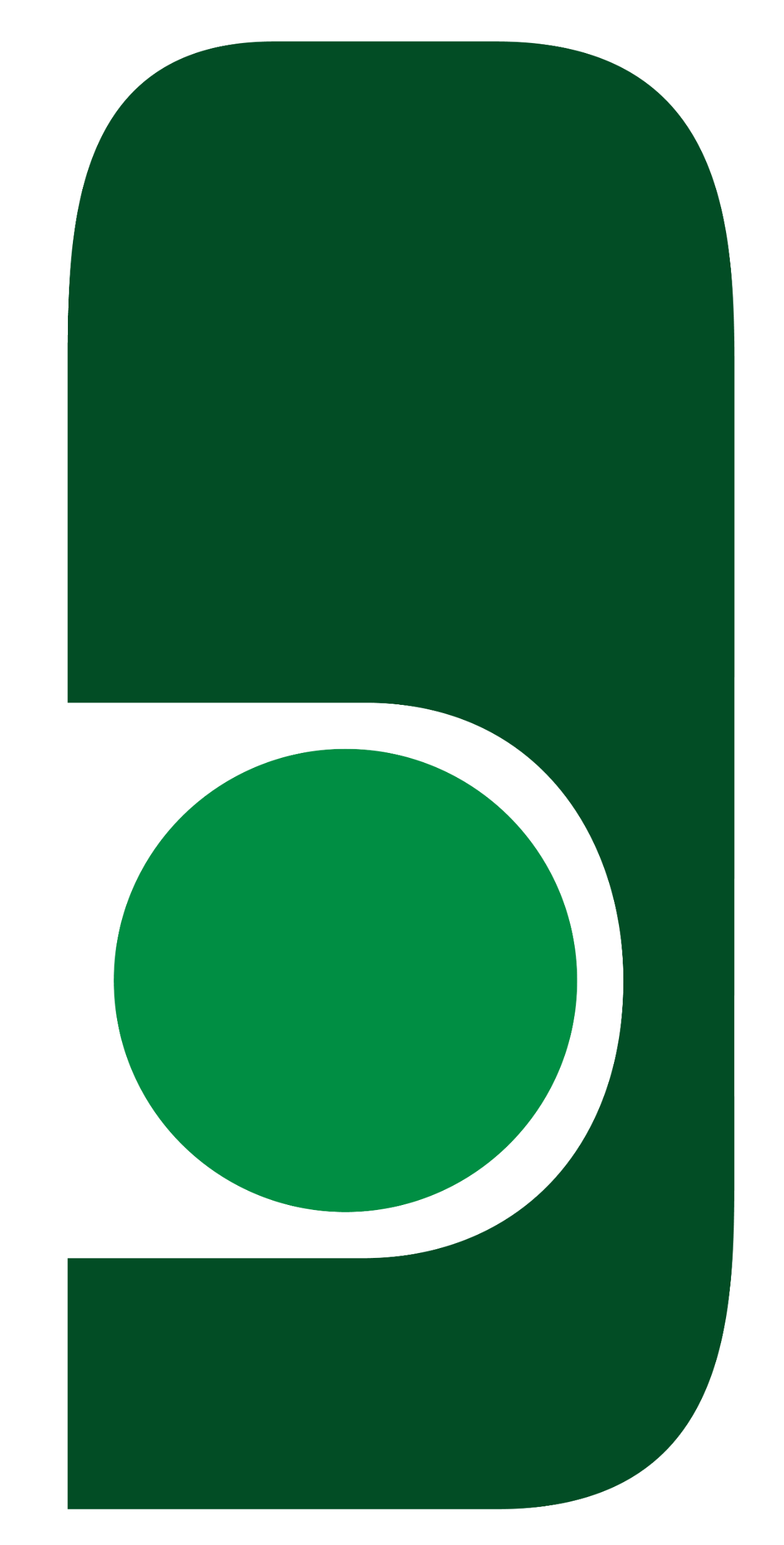 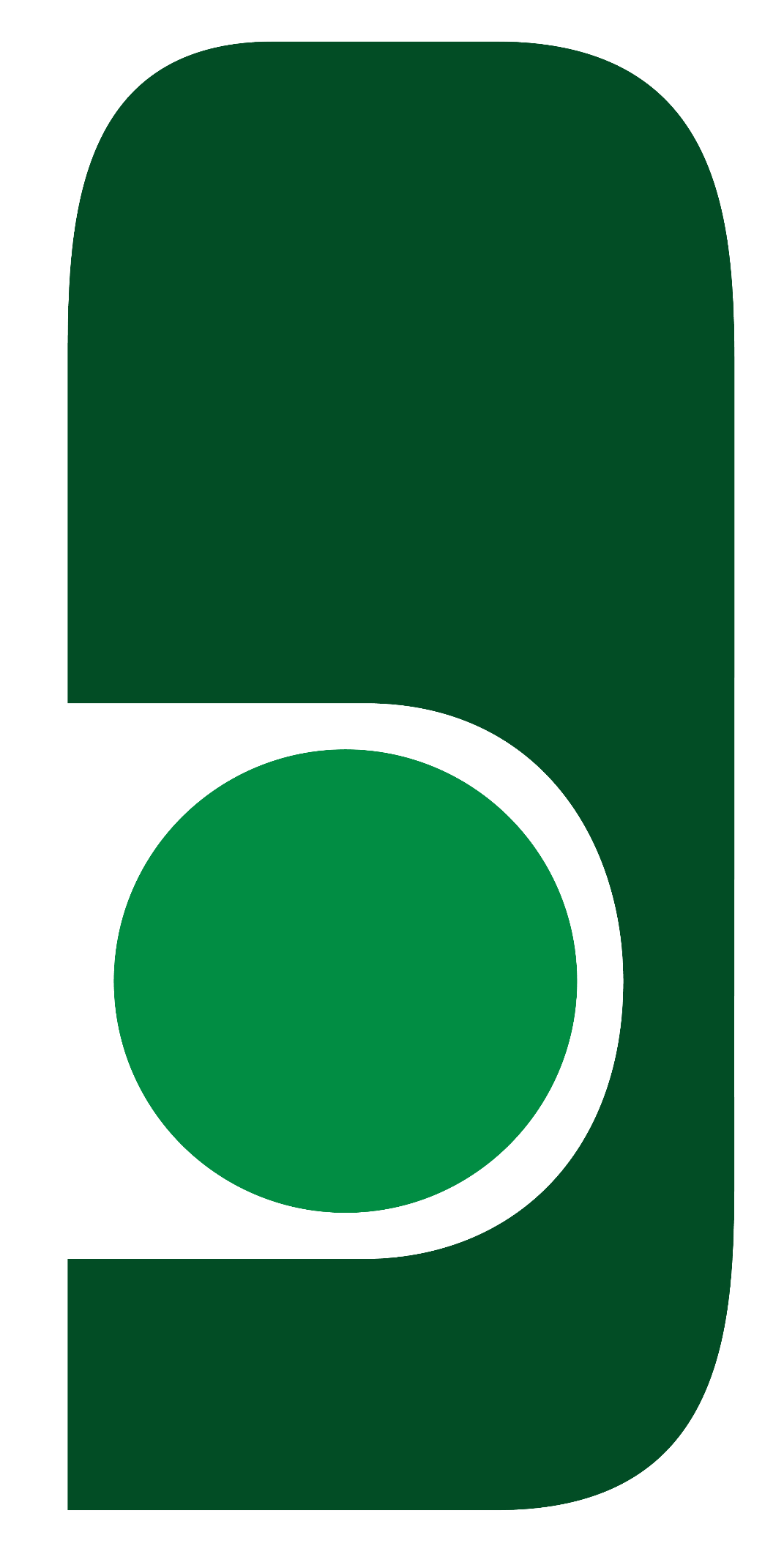 TÍTULO
SOBRENOME, Nome do autor principal; SOBRENOME, Nome do Autor; SOBRENOME, Nome do Autor;
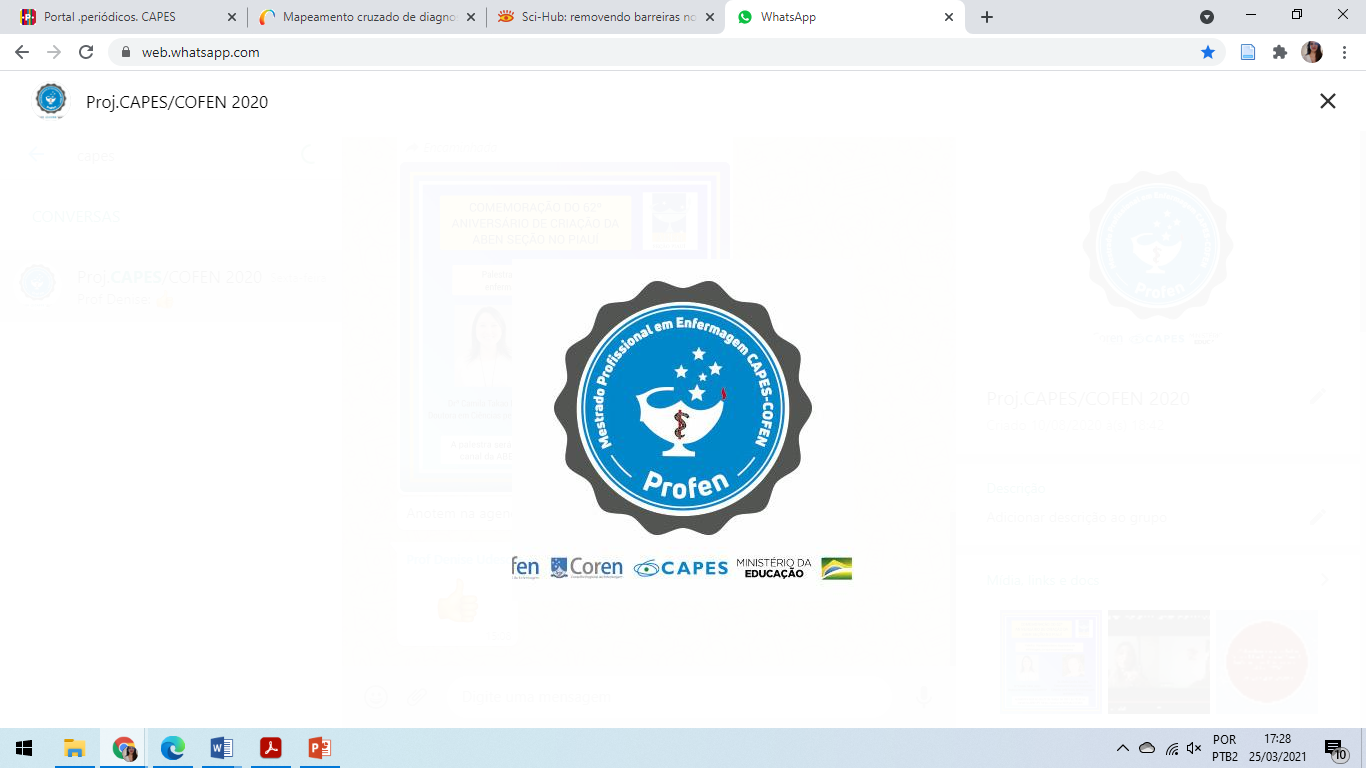 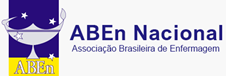 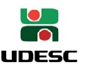 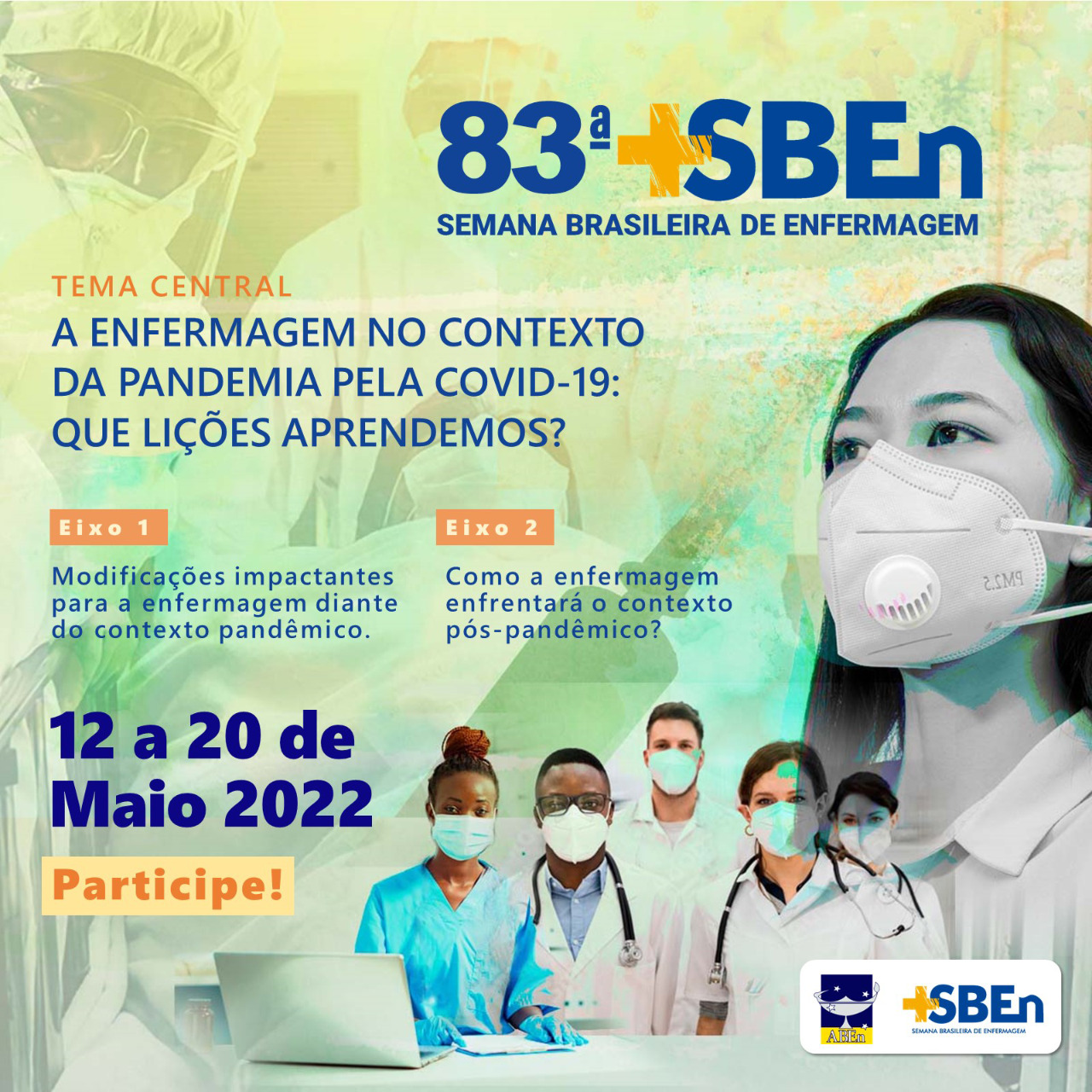 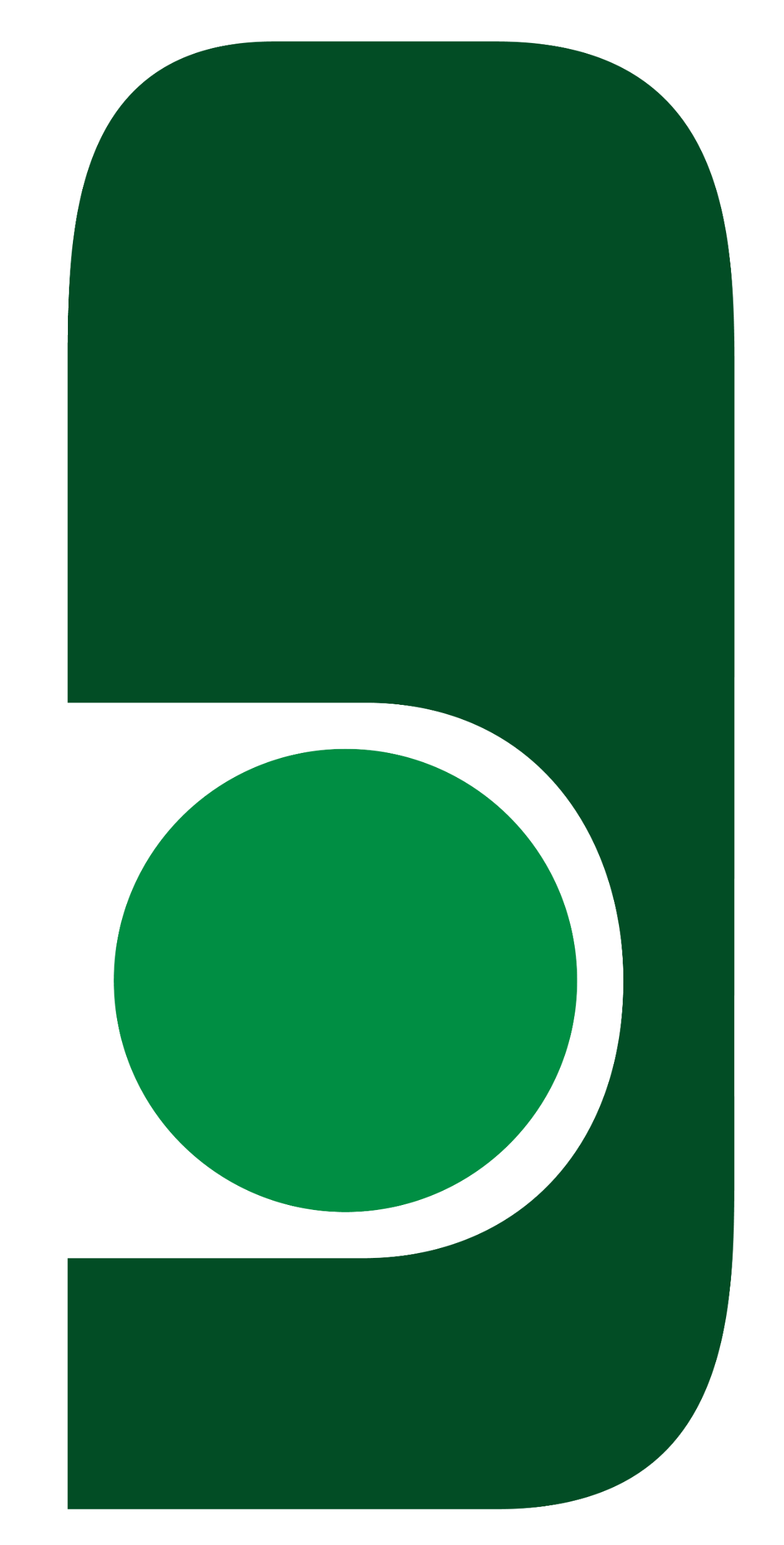 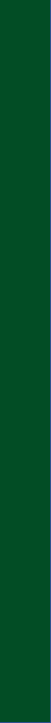